Figure 4. Regions that exhibited positive (panel A) or negative (panel B) ARMs as defined by the main effect of ...
Cereb Cortex, Volume 19, Issue 5, May 2009, Pages 993–1007, https://doi.org/10.1093/cercor/bhn148
The content of this slide may be subject to copyright: please see the slide notes for details.
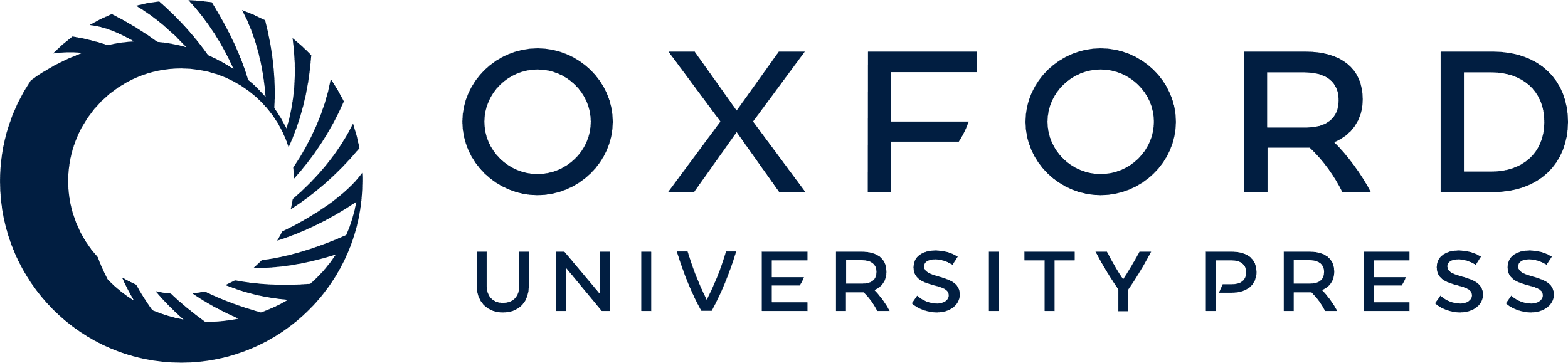 [Speaker Notes: Figure 4. Regions that exhibited positive (panel A) or negative (panel B) ARMs as defined by the main effect of attention condition. A graph of the PSC is presented for the multimodal (MTMD; white bar), attend-visual (AVIS; black bar), or attend-auditory (AAUD; gray bar) conditions. Regions exhibiting significant positive visual ARMs (panel A) included 1) the bilateral ventral visual stream (BAs 19/37), 2) the bilateral frontal eye fields (BAs 6/9), and 3) the bilateral dorsal visual stream (BA 40/7). The bottom panel (panel B) presents ARMs that were associated with deactivation within the 4) bilateral anterior cingulate gyrus and medial frontal lobe (BAs 11/32), 5) right anterior cingulate gyrus, and 6) the posterior cingulate gyrus and precuneus (BAs 23/31). For all panels, the locations of axial slices (z) are given according to the Talairach atlas.


Unless provided in the caption above, the following copyright applies to the content of this slide: © The Author 2008. Published by Oxford University Press. All rights reserved. For permissions, please e-mail: journals.permissions@oxfordjournals.org]